Intro to SuzieQ
James Harr, Sr DevOps NetEng, Internet2
2024-12-11
What can it do?
Architecture
Poller and Coalescer
GUI and API
Inventory Source
Common Tasks
What's available
Looking up basic information
Path finding
What changed?
Assertions
OSS vs Enterprise
Intro to SuzieQ
What can SuzieQ do?
What can SuzieQ do?
Provides a network-wide view of operational data
View changes over time
What was it like at X time?
What changed?
Validate configuration (assertions)
Are all my configured BGP neighbors up?
Are there any MTU mismatches on any links?
SuzieQ Architecture
SuzieQ Architecture
Poller
Reads Config & Inventory
Polls devices (CLI or API)
Stores data in DB (Parquet)
Coalescer
Consolidates data that's consistent between polls
API, CLI, GUI
Clients can analyze data
API
GUI
CLI
Parquet Datastore
Network Devices
Poller
Poller(s)
Coalescer
Poller
Device Inventory
SuzieQ Datastore
Datastore
Uses Pandas and Parquet (OSS) as a backend
Supports multiple writers (Pollers)
Tracks data over-time
SuzieQ Poller
Supported Platforms:
Arista EOS
Cisco IOS / IOS-XE
Cisco IOS-XR
Cisco NX-OS
Cumulus Linux
Juniper JunOS
Linux
PaloAlto PANOS
SONIC
Inventory Sources:
File
Ansible Inventory
Netbox
Probably Nautobot too
Source:   https://suzieq.readthedocs.io/en/latest/tables/      - Device Support
   https://suzieq.readthedocs.io/en/latest/inventory/ - Inventory file formats & inputs
SuzieQ Coalescer
Consolidates Data that's the same
"This interface up at 08:00, 08:10, 08:20, 08:30, down at 08:40 and 08:50"
Coalesced data: "interface up at 08:00-08:30, down at 08:40-08:50"
Allows poller to focus on "get a snapshot, save it to disk"
Coalesced data is smaller on disk and is faster to query
All the clients are smart enough to deal with both
SuzieQ Clients
All clients have similar access to the data
Pandas-style query language available

Client types:
Basic WebUI (based on StreamLit)
Rest API
CLI
Has an additional simplified query expression
Can directly access data on-disk or be pointed to a Rest API
Common Tasks
Common Tasks - What information is available?
Forwarding Information / End Host information:
MAC Forwarding Tables
ARP/ND tables
Routing Tables
Topology information
BGP Neighbors
OSPF Neighbors
LLDP Neighbors
EVPN VTEPs
Device Information
OS Information
Hardware Inventory
Common Tasks - MAC Table
suzieq> mac show
	namespace     	hostname  vlan        	macaddr    	oif remoteVtepIp bd flags
0  	i2-smn   smn-rtsw1.albu   100  00:0a:9c:12:29:03   ge-0/0/0
1  	i2-smn   smn-rtsw1.albu   100  00:13:c6:08:02:e6   ge-0/0/1
2  	i2-smn   smn-rtsw1.albu   300  c8:ca:79:96:59:cf  ge-0/0/12
3  	i2-smn   smn-rtsw1.albu   300  d4:b7:d0:4e:70:50  xe-0/0/19
4  	i2-smn   smn-rtsw1.cinc   100  00:0a:9c:12:25:95   ge-0/0/5
5  	i2-smn   smn-rtsw1.cinc   100  00:0a:9c:63:5d:25   ge-0/0/0
6  	i2-smn   smn-rtsw1.cinc   100  00:13:c6:08:2c:1b   ge-0/0/1
7  	i2-smn   smn-rtsw1.cinc   200  2c:ea:7f:f2:a2:30   ge-0/0/6
8  	i2-smn   smn-rtsw1.cinc   200  2c:ea:7f:f2:a2:36   ge-0/0/7
9  	i2-smn   smn-rtsw1.cinc   100  08:4f:a9:5c:fb:0b   ge-0/0/2
...
Common Tasks - MAC Table Changes
suzieq> mac show macaddr="20:80:58:de:e4:80" start-time="3d ago" end-time="now"
    columns="active hostname vlan macaddr oif timestamp"

   active    	hostname  vlan        	macaddr    	oif                    	timestamp
0   	-  smn-rtsw1.seat   300  20:80:58:de:e4:80  ge-0/0/11 2024-12-06 09:20:23.809000+00:00
1   	+  smn-rtsw1.seat   300  20:80:58:de:e4:80  ge-0/0/11 2024-12-06 10:37:07.170000+00:00
2   	-  smn-rtsw1.seat   300  20:80:58:de:e4:80  ge-0/0/11 2024-12-06 17:02:33.487000+00:00
3   	+  smn-rtsw1.seat   300  20:80:58:de:e4:80  ge-0/0/11 2024-12-08 01:13:30.468000+00:00
4   	-  smn-rtsw1.seat   300  20:80:58:de:e4:80  ge-0/0/11 2024-12-08 02:35:33.421000+00:00
5   	+  smn-rtsw1.seat   300  20:80:58:de:e4:80  ge-0/0/11 2024-12-08 03:37:20.616000+00:00
6   	-  smn-rtsw1.seat   300  20:80:58:de:e4:80  ge-0/0/11 2024-12-08 04:59:44.151000+00:00
7   	+  smn-rtsw1.seat   300  20:80:58:de:e4:80  ge-0/0/11 2024-12-08 06:04:06.148000+00:00
8   	-  smn-rtsw1.seat   300  20:80:58:de:e4:80  ge-0/0/11 2024-12-08 07:26:21.510000+00:00
9   	+  smn-rtsw1.seat   300  20:80:58:de:e4:80  ge-0/0/11 2024-12-08 15:00:10.295000+00:00
10  	-  smn-rtsw1.seat   300  20:80:58:de:e4:80  ge-0/0/11 2024-12-08 16:18:23.141000+00:00
11  	+  smn-rtsw1.seat   300  20:80:58:de:e4:80  ge-0/0/11 2024-12-08 20:38:21.556000+00:00
12  	-  smn-rtsw1.seat   300  20:80:58:de:e4:80  ge-0/0/11 2024-12-08 22:04:16.427000+00:00
How SuzieQ deals with time
View Point-in-Time
view=latest								→	(default) Show current state
end-time="24h ago"					→ What it looked like 24hr ago
end-time="2024-12-02 17:00" 	→ Similar thing w/ absolute time

View Changes
view=all
start-time="1d ago"
start-time="4h ago" end-time="3h ago"
Common Tasks - ARP/ND Lookup
suzieq> arpnd show hostname="smn-rtsw1.sanj"
    columns="hostname ipAddress oif macaddr state"

      	hostname   	ipAddress                   oif            macaddr      state
0   smn-rtsw1.sanj  162.244.108.18         irb.300  18:92:a4:34:cc:10  reachable
1   smn-rtsw1.sanj   163.253.9.190  ge-0/0/13.2079  1c:9c:8c:6f:63:0d  reachable
2   smn-rtsw1.sanj  163.253.10.237  xe-0/0/20.3268  1c:9c:8c:6f:63:17  reachable
3   smn-rtsw1.sanj  163.253.10.239  xe-0/0/21.3269  1c:9c:8c:6f:63:18  reachable
4   smn-rtsw1.sanj  163.253.13.154         irb.100  00:13:c6:08:0d:5d  reachable
5   smn-rtsw1.sanj  163.253.13.155         irb.100  00:0a:9c:63:7c:18  reachable
6   smn-rtsw1.sanj  163.253.13.156         irb.100  68:3b:78:52:f4:38  reachable
7   smn-rtsw1.sanj  163.253.13.157         irb.100  70:b3:17:33:ba:18  reachable
8   smn-rtsw1.sanj  163.253.13.158         irb.100  00:0a:9c:12:29:26  reachable
9   smn-rtsw1.sanj  163.253.13.250         irb.100  4c:71:0d:93:af:2e  reachable
10  smn-rtsw1.sanj  163.253.13.251         irb.100  2c:01:b5:0a:6e:76  reachable
11  smn-rtsw1.sanj   163.253.15.90         irb.200  2c:ea:7f:f5:bb:80  reachable
12  smn-rtsw1.sanj   163.253.15.91         irb.200  2c:ea:7f:f5:bb:86  reachable
13  smn-rtsw1.sanj     192.168.1.1       em2.32768  1c:9c:8c:6f:3b:03  reachable
Common Tasks - BGP Health Checks (assertions)
suzieq> bgp assert

	namespace    	hostname     	vrf      	peer	asn  peerAsn    	state	peerHostname result assertReason
0  	i2-smn  smn-rtsw1.jack 	default   163.253.9.1  64600	64600  Established               	pass        	-
1  	i2-smn  smn-rtsw1.jack 	default   163.253.9.2  64600	64600  Established               	pass        	-
2  	i2-smn  smn-rtsw1.jack 	default   163.253.9.3  64600	64600  Established               	pass        	-
3  	i2-smn  smn-rtsw1.jack 	default   163.253.9.4  64600	64600  Established               	pass        	-
4  	i2-smn  smn-rtsw1.jack 	default   163.253.9.5  64600	64600  Established               	pass        	-
5  	i2-smn  smn-rtsw1.jack 	default   163.253.9.6  64600	64600  Established               	pass        	-
6  	i2-smn  smn-rtsw1.jack 	default   163.253.9.7  64600	64600  Established               	pass        	-
7  	i2-smn  smn-rtsw1.jack 	default   163.253.9.8  64600	64600  Established               	pass        	-
8  	i2-smn  smn-rtsw1.jack 	default   163.253.9.9  64600	64600  Established               	pass        	-
...
Assert passed
Common Tasks - BGP Health Checks (assertions)
suzieq> bgp assert end-time="8h ago" result=fail
    columns="hostname peer asn peerAsn result assertReason"

      	hostname       	peer	asn  peerAsn result           	assertReason
0   smn-rtsw1.chic   163.253.9.72  64600	64602   fail  Not all Afi/Safis enabled
1   smn-rtsw1.chic   163.253.9.74  64600	64602   fail  Not all Afi/Safis enabled
2   smn-rtsw1.chic   163.253.9.76  64600	64602   fail  Not all Afi/Safis enabled
3   smn-rtsw1.chic   163.253.9.78  64600	64602   fail  Not all Afi/Safis enabled
4   smn-rtsw1.chic  163.253.9.100  64600	64602   fail  Not all Afi/Safis enabled
5   smn-rtsw1.salt   163.253.9.90  64600	64604   fail  Not all Afi/Safis enabled
6   smn-rtsw1.salt   163.253.9.92  64600	64604   fail  Not all Afi/Safis enabled
7   smn-rtsw1.salt   163.253.9.94  64600	64604   fail  Not all Afi/Safis enabled
8   smn-rtsw1.salt   163.253.9.96  64600	64604   fail  Not all Afi/Safis enabled
9   smn-rtsw2.salt  163.253.9.106  64600	64604   fail  Not all Afi/Safis enabled
10  smn-rtsw2.salt  163.253.9.108  64600	64604   fail  Not all Afi/Safis enabled
11  smn-rtsw2.salt  163.253.9.110  64600	64604   fail  Not all Afi/Safis enabled
12  smn-rtsw2.salt  163.253.9.112  64600	64604   fail  Not all Afi/Safis enabled
13  smn-rtsw2.salt  163.253.9.114  64600	64604   fail  Not all Afi/Safis enabled
Common Tasks - Path Trace
suzieq> path show src="163.253.9.42" dest="163.253.9.50" namespace=i2-smn

pathid  hopCount     hostname             iif             oif  inMtu
     1         0 smn-rtsw1.sacr           lo0.0  xe-0/0/20.3237  65536  
     1         1 smn-rtsw1.reno  xe-0/0/20.3237  xe-0/0/20.3238   9158  
     1         2 smn-rtsw1.salt  xe-0/0/20.3238  xe-0/0/17.3079   9158
     1         3 smn-rtsw1.denv  xe-0/0/16.3079  xe-0/0/17.3079   9158  
     1         4 smn-rtsw1.elpa  xe-0/0/18.3079           lo0.0   9158
  
     2         0 smn-rtsw1.sacr           lo0.0  xe-0/0/21.3270  65536  
     2         1 smn-rtsw1.sunn  xe-0/0/21.3270  xe-0/0/19.3079   9158  
     2         2 smn-rtsw1.salt  xe-0/0/22.3079  xe-0/0/17.3079   9158  
     2         3 smn-rtsw1.denv  xe-0/0/16.3079  xe-0/0/17.3079   9158  
     2         4 smn-rtsw1.elpa  xe-0/0/18.3079           lo0.0   9158

  	... more ECMP paths
[Speaker Notes: Not exactly traceroute
- Shows every path any individual packet might take. Even if you have]
Common Tasks - Path Trace
R3
R1
X
Source
Destination
R4
R2
[Speaker Notes: Not exactly traceroute
- Shows every path any individual packet might take. Even if you have]
Common Tasks - Path Trace (GUI)
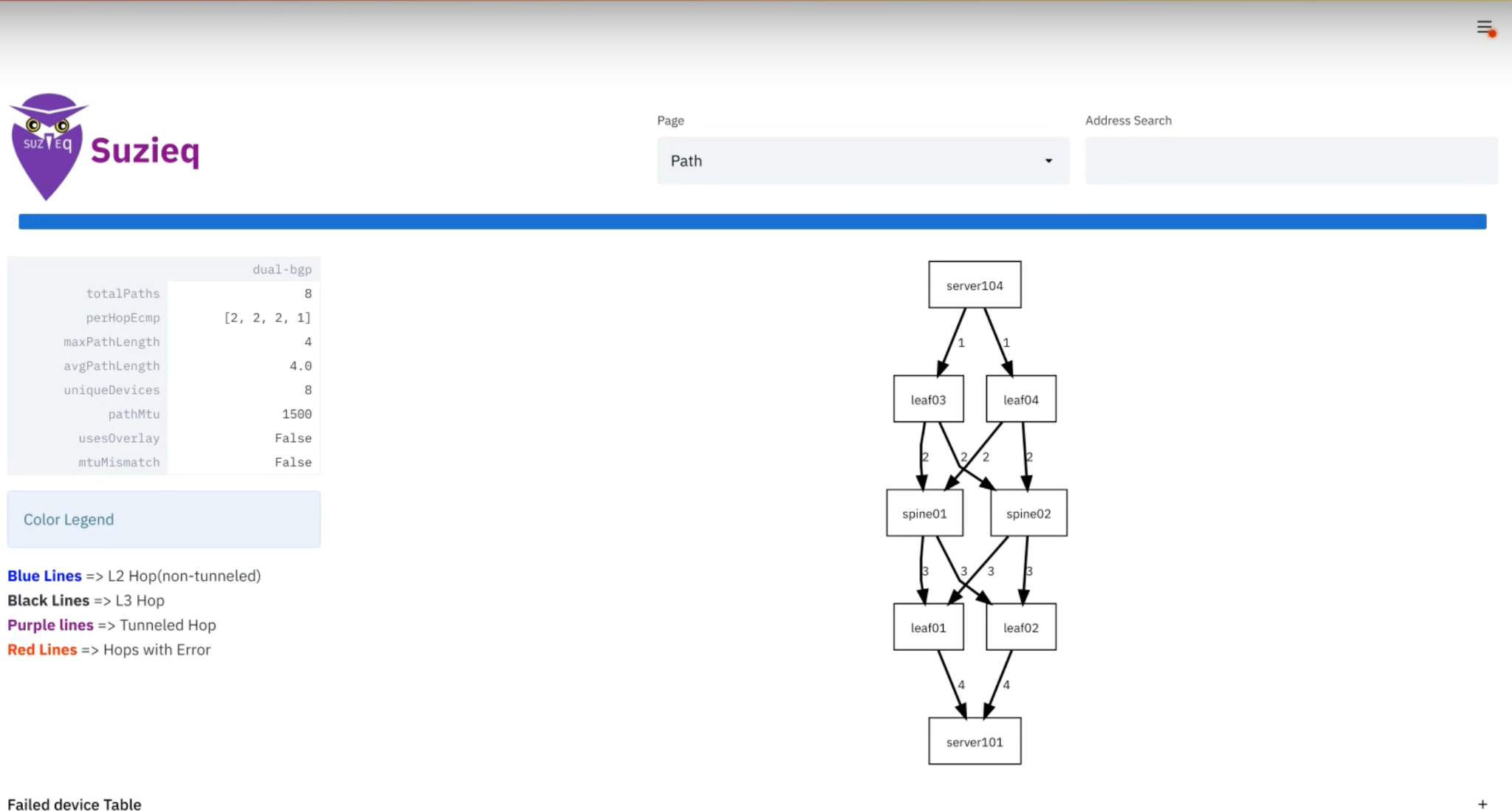 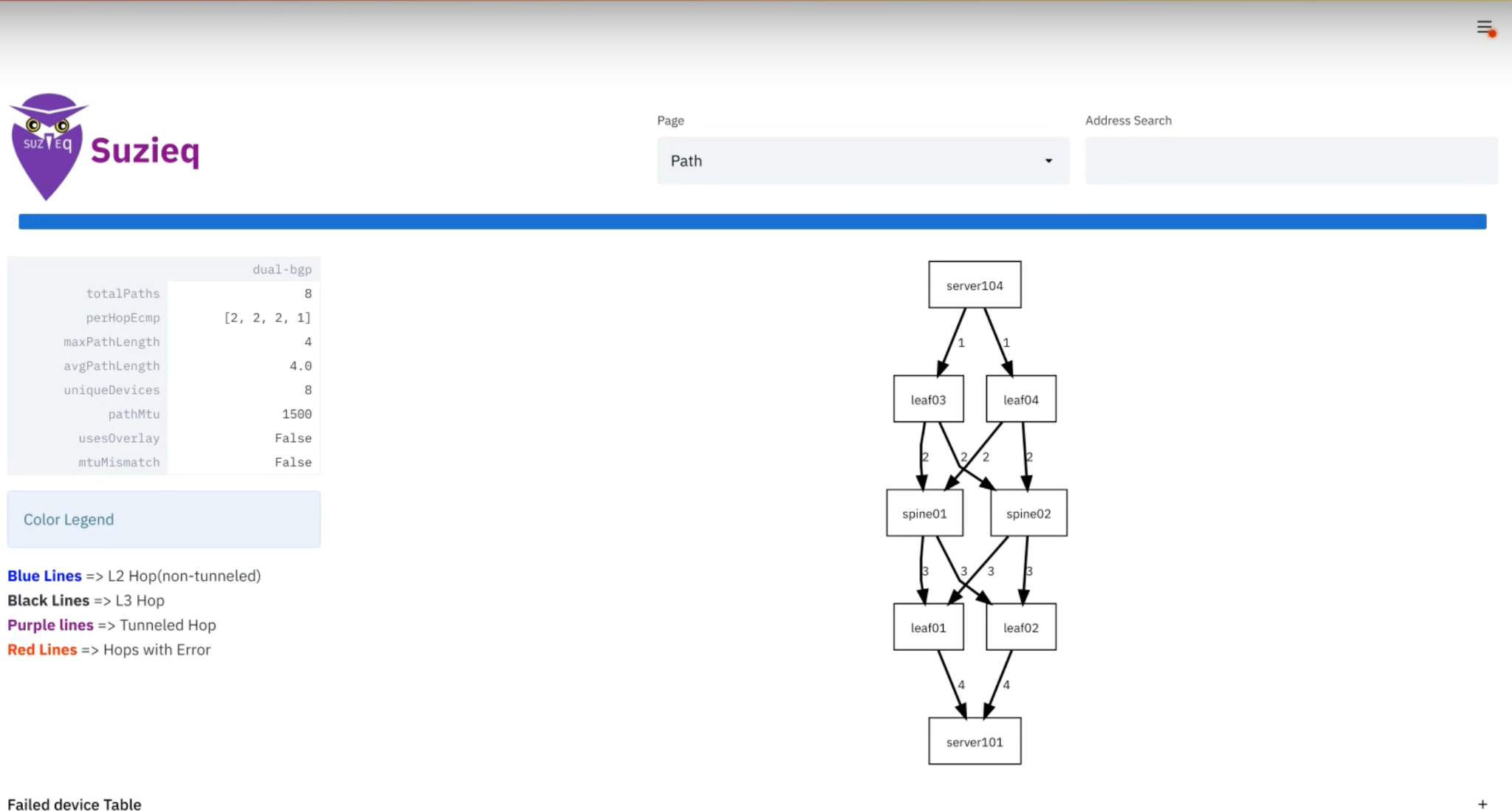 OSS vs Enterprise
SuzieQ OSS vs Enterprise
SuzieQ Enterprise
SSO and RBAC
Different UI
Topology display
Click-to-view Interface Config
... lots more features
Faster
Better storage backend
Faster Pollers
Correlate with external data
IPAM, Orchestration, Spreadsheets
Custom Assertions
Support & Developer Credits
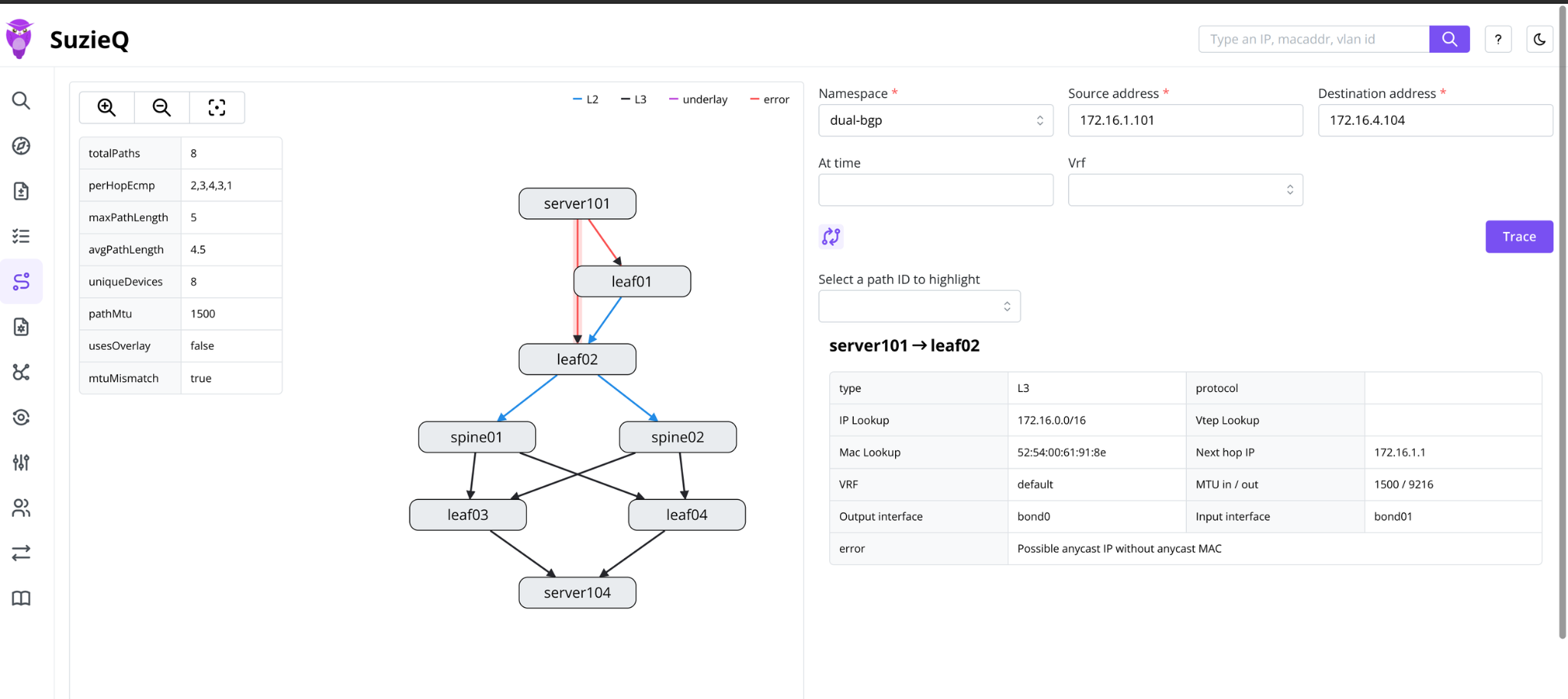 Thank You / Q&A